A New Fuzzy Stacked Generalization Technique and Analysis of its Performance
Mete Ozay, Fatos T. Yarman Vural
—Presented by Tianxiao Jiang
Stacked Generalization
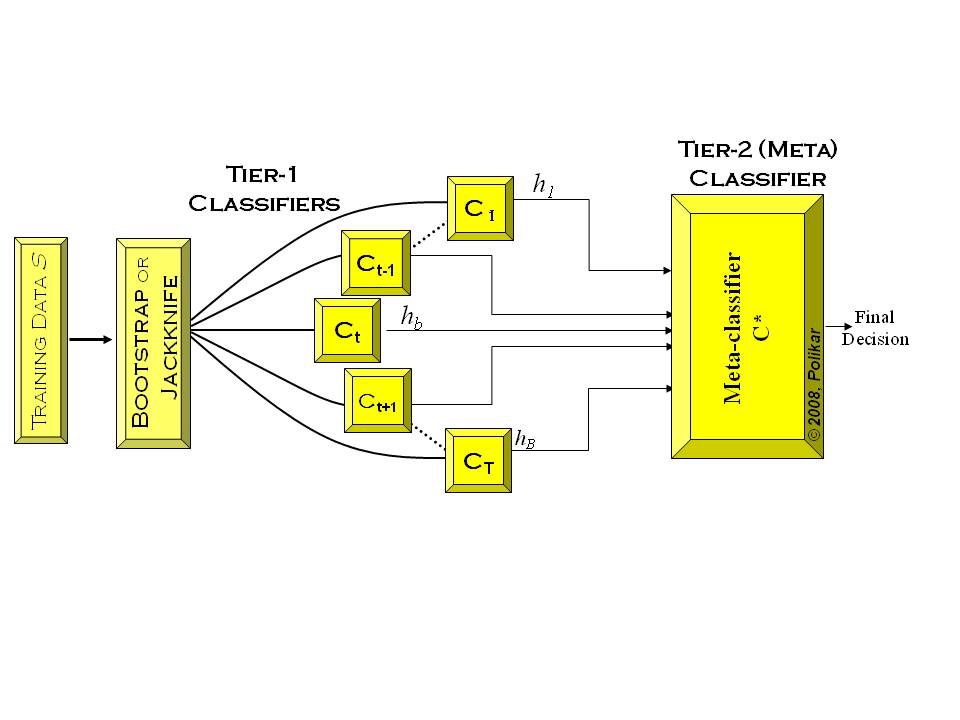 http://www.scholarpedia.org/article/Ensemble_learning
Black art problem
SG usually boosts the classification result.
SG may get worse than that of the individual classifiers in some other cases.
Selection of the parameters of the SG, and designing classifiers and feature spaces have been considered as a black art.
Main idea
Fuzzy Stacked Generalization (FSG) technique was introduced to resolve the black art problem for the minimization of classification error of the nearest neighbor rule.
Highlights of ‘hierarchical distance learning’
Minimize the error difference between N-sample and large-sample error rather than just minimize large-sample error.
Use class posterior probabilities of the samples as feature vectors for meta-classifier input rather than a discriminative transformation
Different feature space mappings can be employed in different classifiers in the ensemble
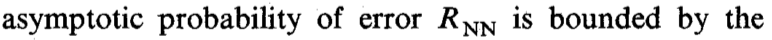 Asymptotic convergence of nearest neighbor (NN) classifier
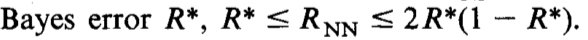 Optimal distance measure for nearest neighbor classifier
Misclassifying probability for two-class problem
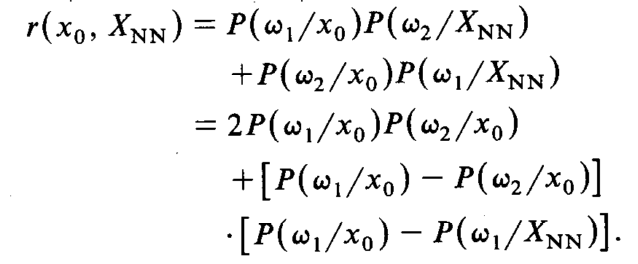 w1 and w0 denotes the class label, x0 is the new sample to be classified and Xnn is its nearest neighbor
N is large enough
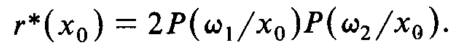 Optimal distance measure for nearest neighbor classifier
Asymptotical misclassification rate
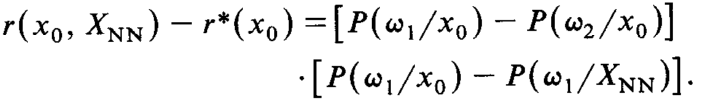 Difference between N-sample and asymptotical
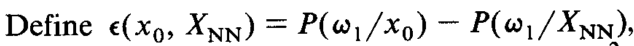 as x0 is fixed
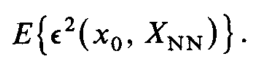 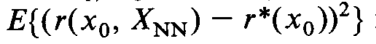 Minimize
Minimize
[Speaker Notes: Increasing the number of data sample vectors results in a decrease in the difference, However, this same effect may be realized by the proper choice of d(x, .), without the added cost of more samples]
Optimal distance measure for nearest neighbor classifier
Taylor series approximation on local region of x0
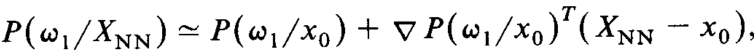 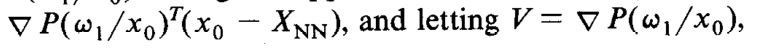 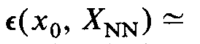 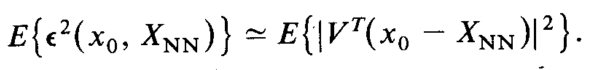 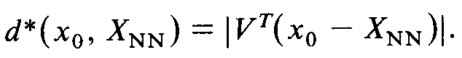 Best local distance measure
[Speaker Notes: The optimal distance function should find the XNN that minimize the difference. If choose the mentioned distance function, it is guaranteed that the difference will be the minimal among local regions of x0]
N-sample and large-sample classification errors of NN
The classification error rate of Bayes classifier is defined as
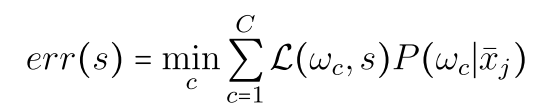 ?
s is sample; xj is a feature vector representation of s; Wc is the class label; L is the loss function
Expected error is defined as
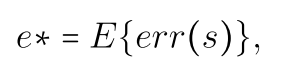 [Speaker Notes: Why min on c, it is meaningless if you take a summation of all possible c]
N-sample and large-sample classification errors of NN
The probability of error is given by
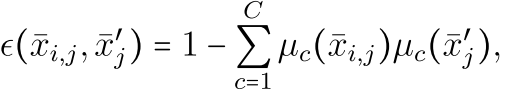 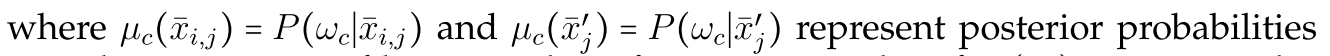 The asymptotic error
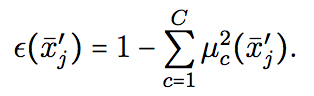 Bayes error
k-NN error
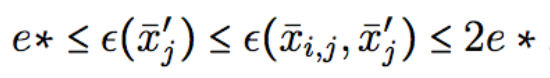 N-sample and large-sample classification errors of NN
Asymptotic error
Or 2e(1-e) ?
Main goal is to minimize the error difference
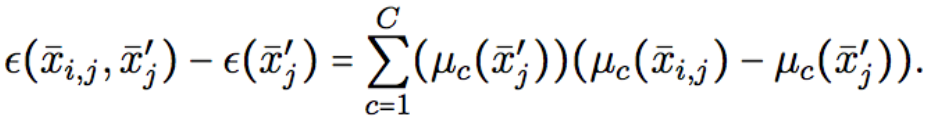 N-sample and large-sample classification errors of NN
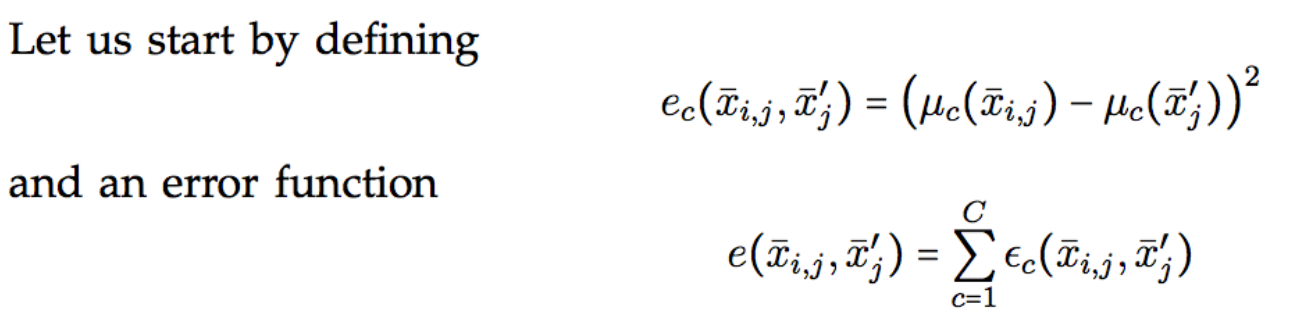 typo
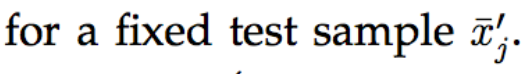 Minimizing the error difference is equivalent to minimize the error function
[Speaker Notes: Should be Ec, by taylor approximation, either increase N or design a distance function can decrease the error function]
A proper distance function
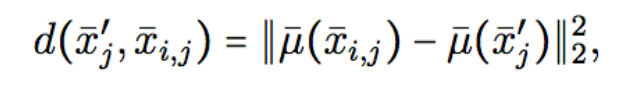 Where
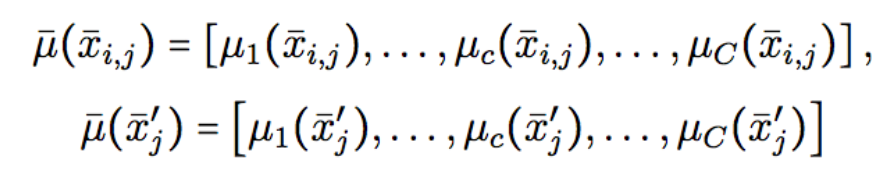 Averaged error
Each feature dimension will have a classifier, an averaged error over an ensemble of classifiers is defined as:
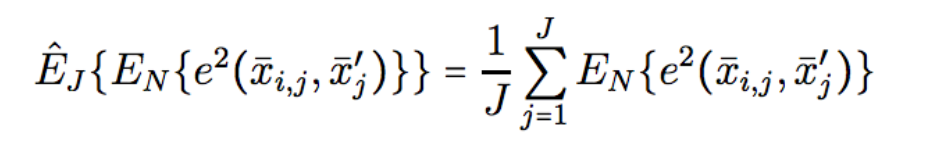 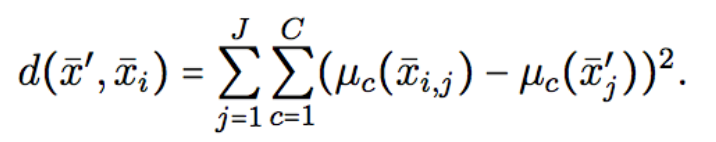 Minimize:
Hierarchical decision
fusion algorithm
Estimate posterior probability                      using individual k-NN as base-layer classifier
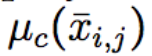 Concatenate probability estimate vector from each classifier (feature dimension)
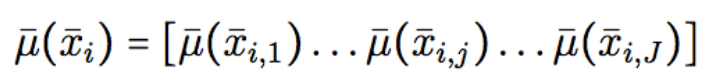 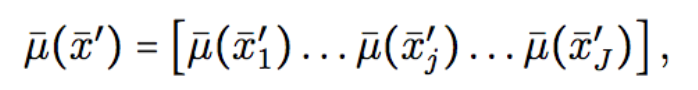 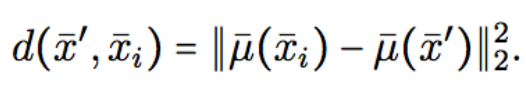 One k-NN based on
is used as
Meta-layer classifier
Fuzzy k-NN
The classification algorithms that implement fuzzy rules usually outperforms the algorithms that implement crisp rules. However, the effect of the employment of fuzzy rules to the classification performance of SG is given as an open problem
Estimate posterior probability in fuzzy k-NN
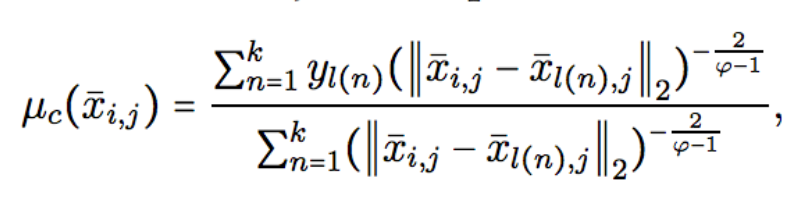 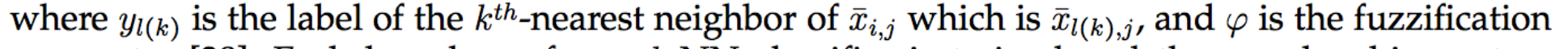 parameter
Benefit
Split the feature and assign individual classifier may increase the diversity the classifier
Concatenating on the fusion space may improve the overall performing at the cost of dimensionality boosting (CJ).If C is too large, this will affect its performance.
Too many parameters, no generalized framework
FSG establish the balance between dimensionality curse and the information deficiency by using individual feature and classifier rather than concatenating all the features and do feature selection or normalization in a single classifier. And no matter how high the dimension of the base-layer classifier, the fusion space dimension of will always be CJ. This can be a partial solution to dimensionality curse.
Performance on artificial dataset
Datasets are constructed in such a way that each sample is correctly recognized by at least one of the base-layer classifiers
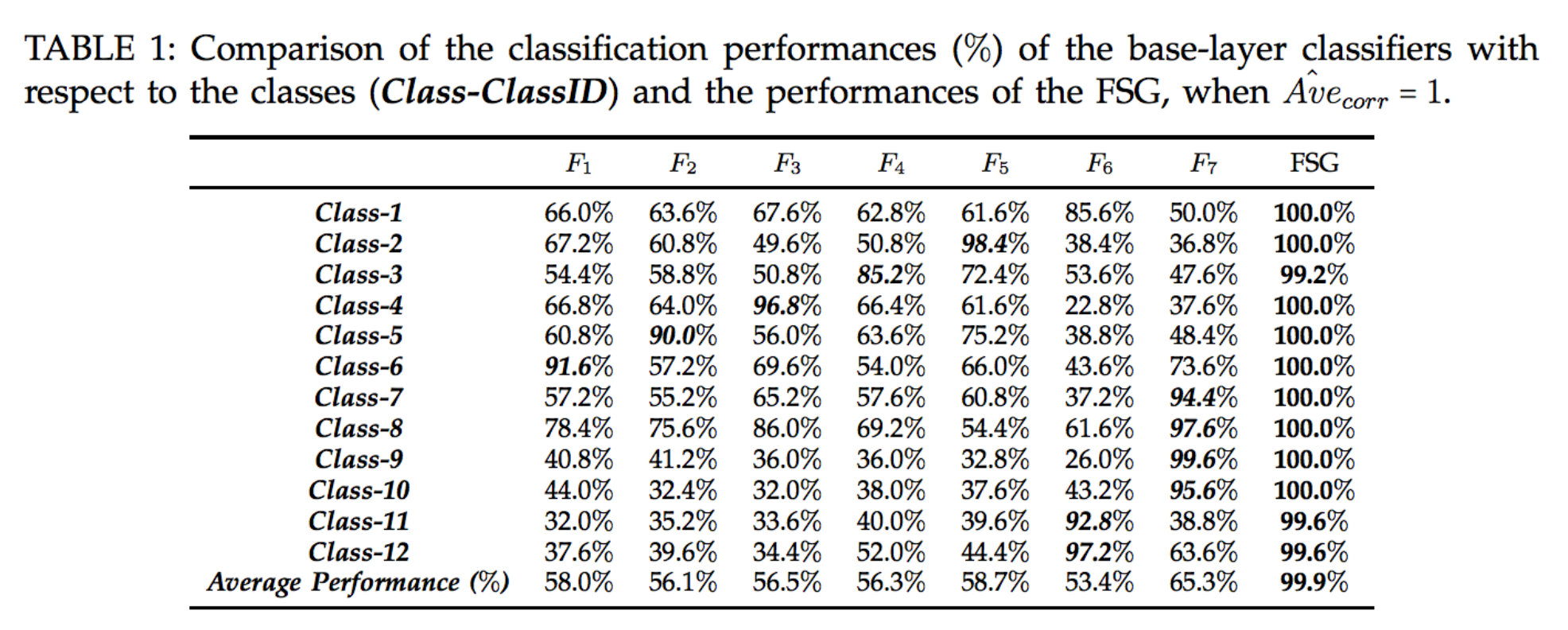 Performance on artificial dataset
90% of the samples are correctly classified by at least one of the base-layer classifiers
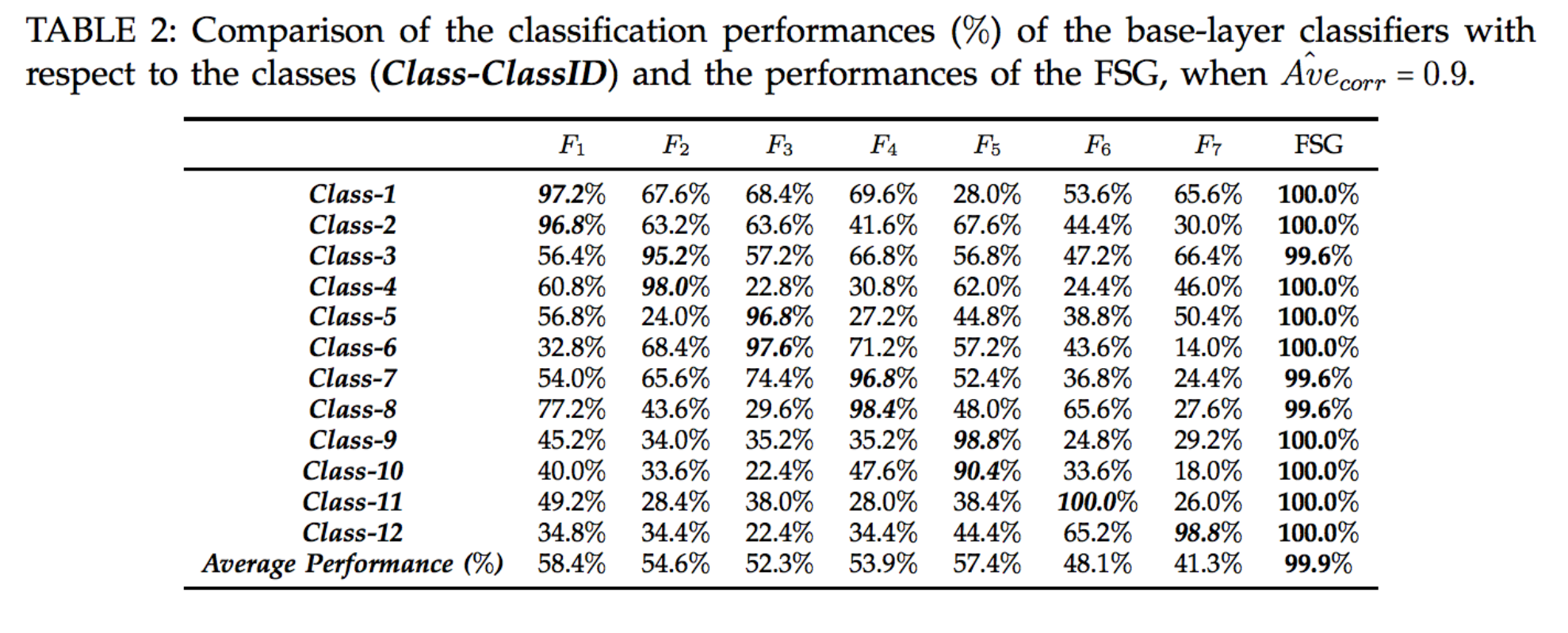 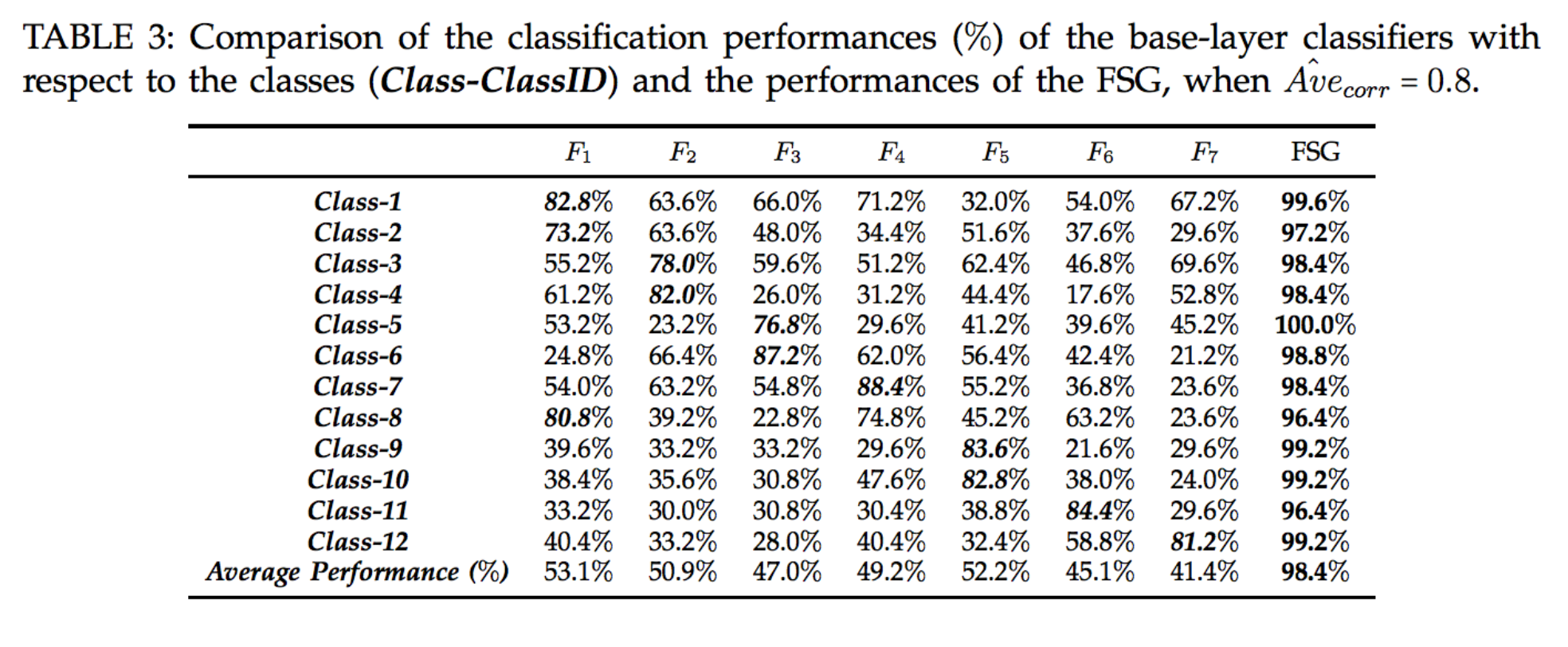 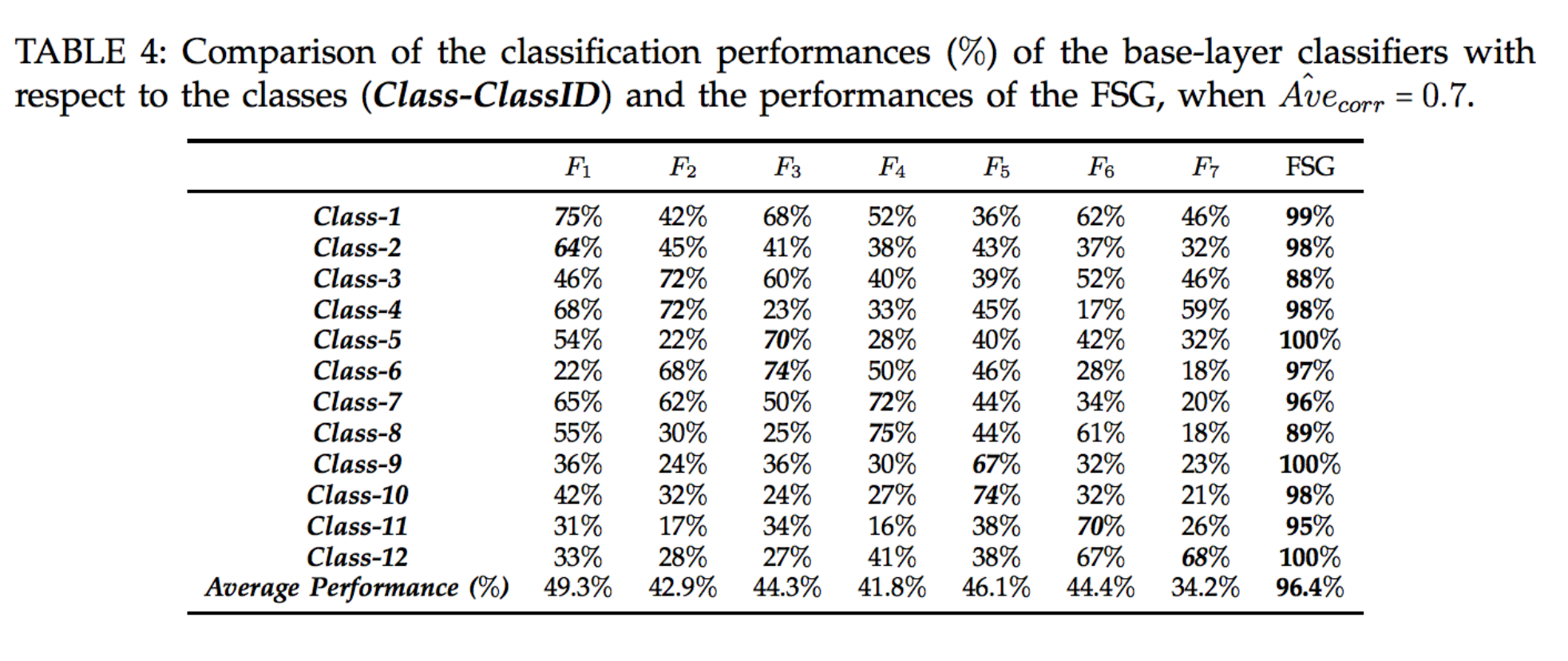 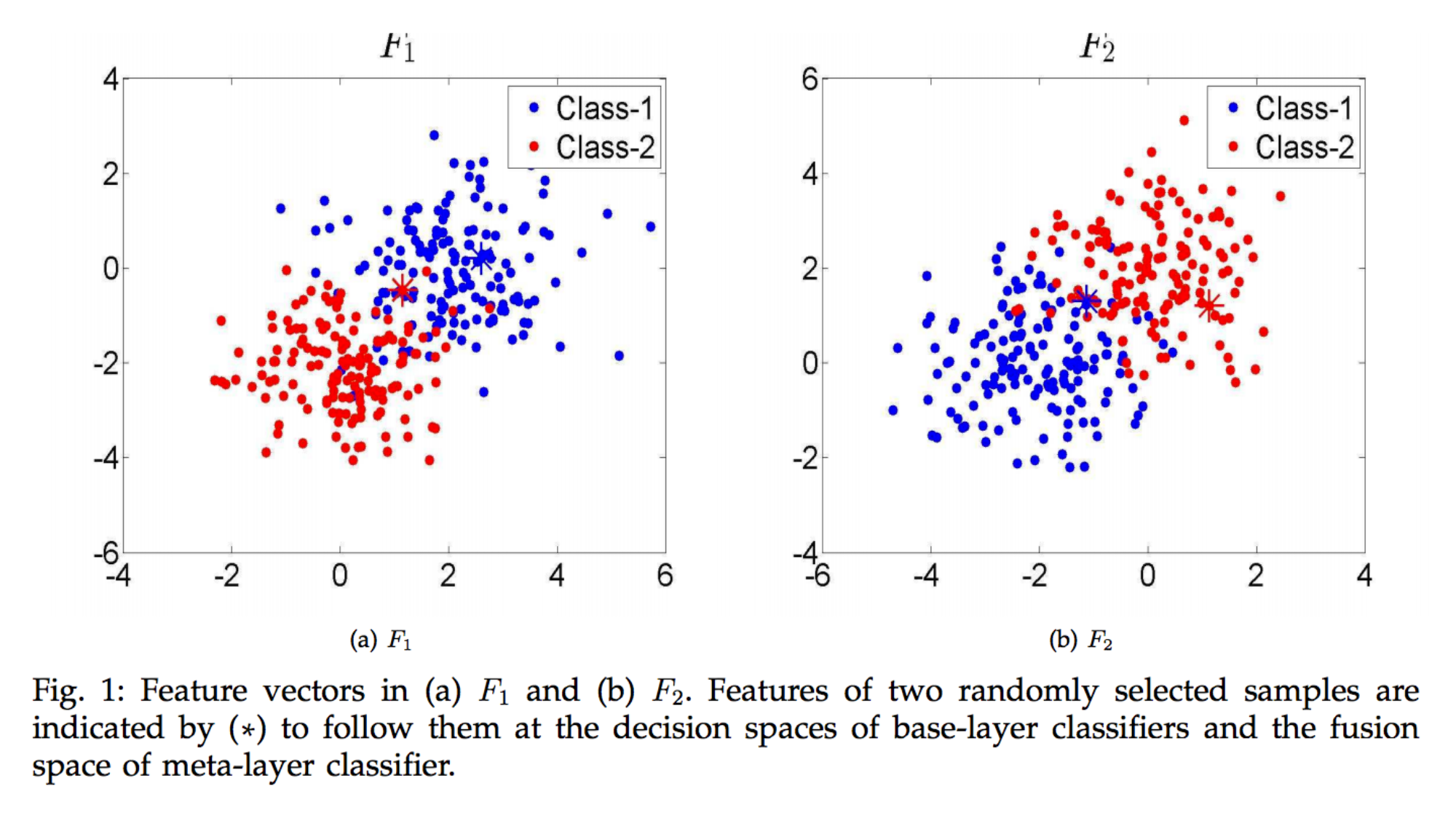 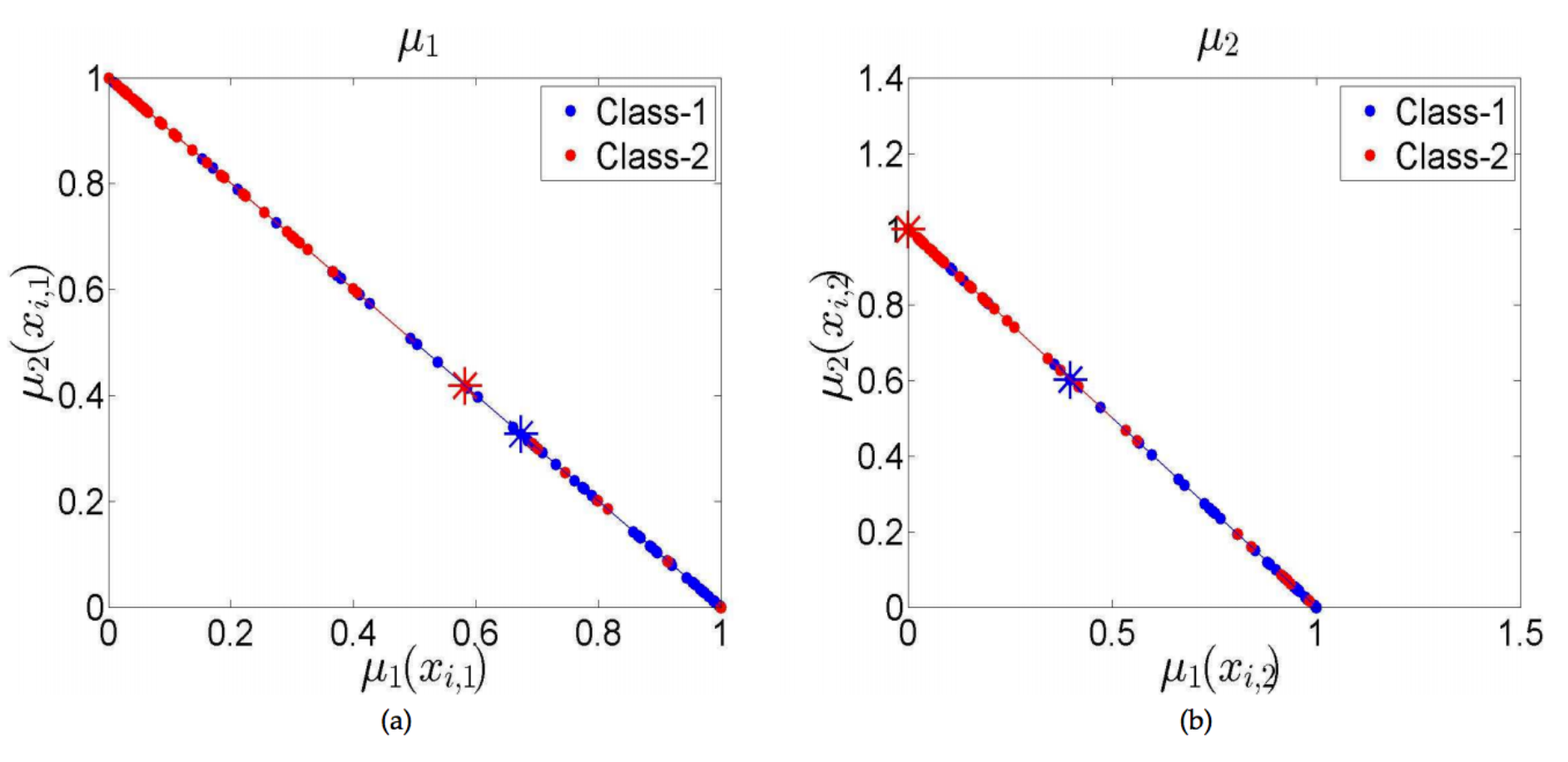 [Speaker Notes: For instance, the sample marked with red star s1 is misclassified by the first classifier as shown in Fig. 2.a, but correctly classified by the second classifier as shown in Fig. 2.b.  In addition, the feature of the sample marked with blue star s2 is correctly classified by the first classifier as shown in Fig. 2.a, but misclassified by the second classifier as shown in Fig. 2.b.]
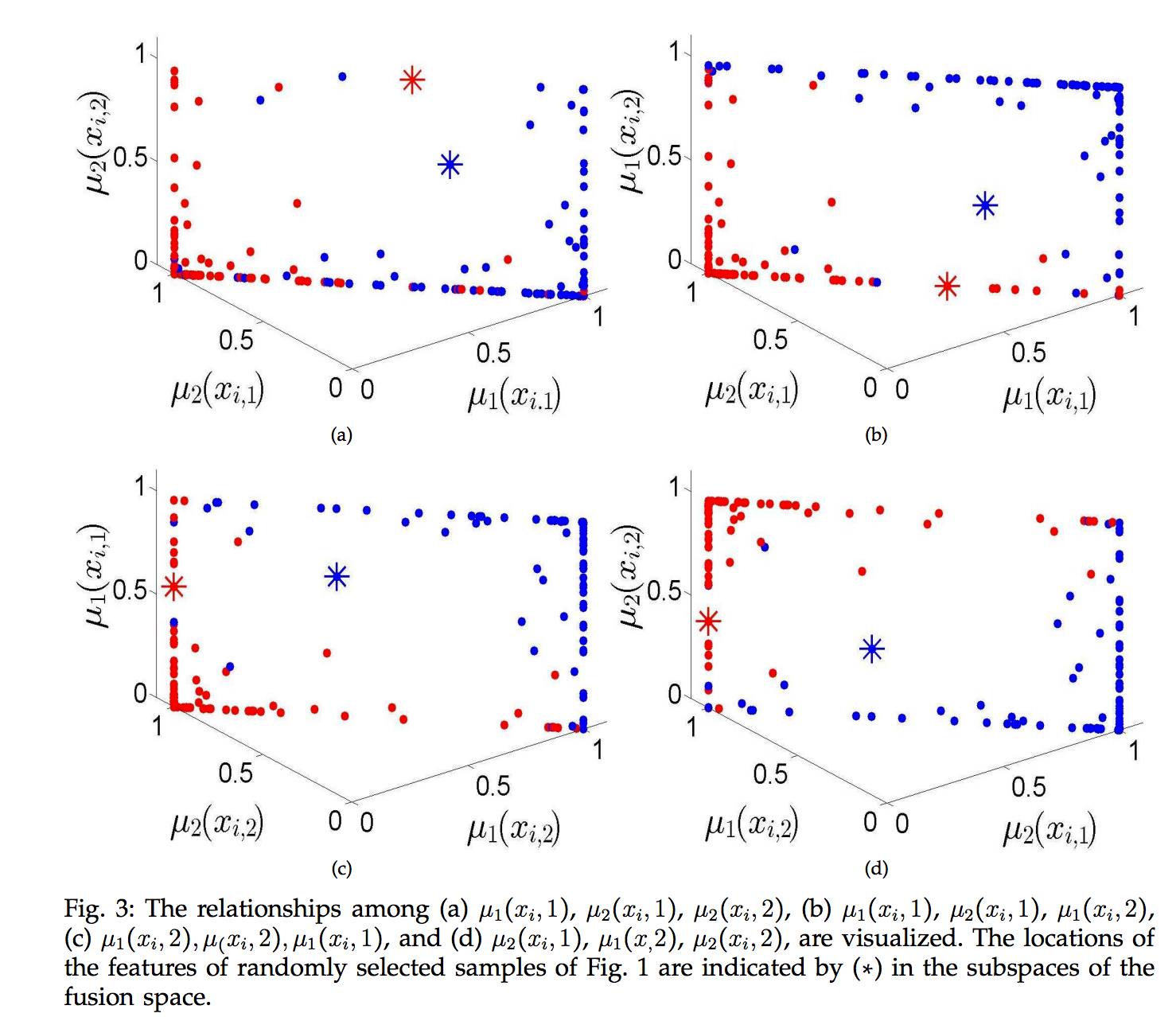 [Speaker Notes: The concatenation operation creates a 4 (2×2) dimensional fusion space at the meta-layer input feature space, i.e. fusion space.]
Experiments on multi-attribute datasets
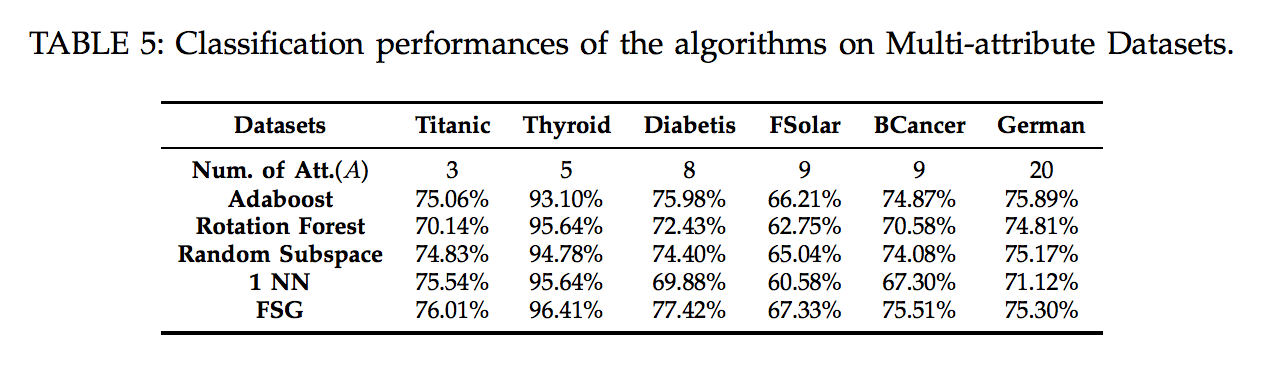 [Speaker Notes: Due to dimensionality curse, the performance gain of FSG compared to the classification performances of the aforementioned algorithms decreases as A increases]
Experiments on multi-feature datasets
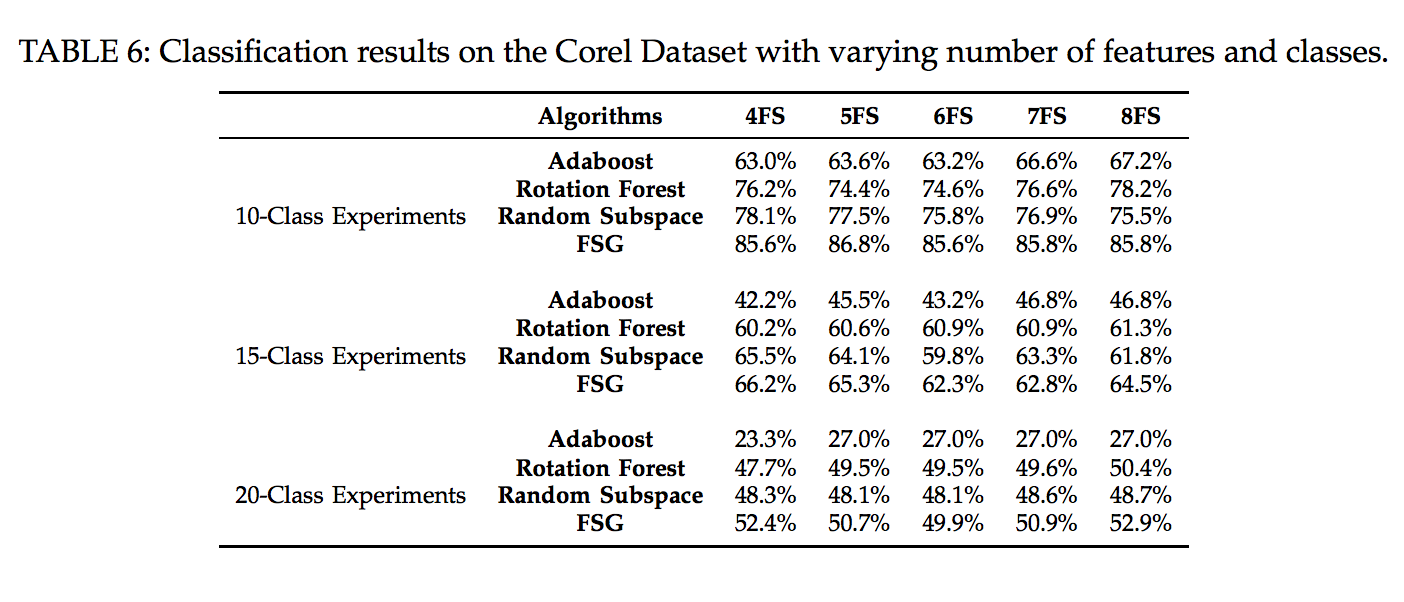 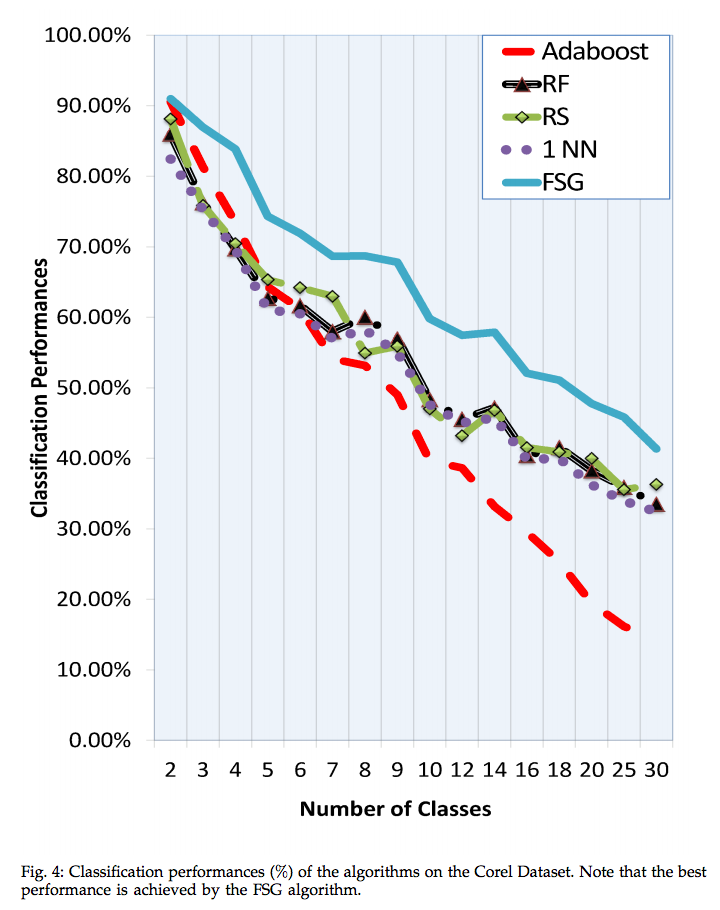 The End